Aprendizaje profundo
REFLEXIÓN PEDAGÓGICA
Profesora: Débora Sepúlveda Salinas
¿Qué es aprendizaje profundo?
Es definido , en términos de desempeños flexibles. En este caso se esperaría que la persona que aprende, frente a un tópico determinado, pueda realizar múltiples operaciones tales como explicar, definir, describir, justificar, argumentar, comparar, buscar pruebas, contraejemplos, aplicar esos conocimientos en forma flexible y según las circunstancias.

David Perkins (1999)
El aprendizaje profundo apunta a que los estudiantes se conviertan en líderes de su propio aprendizaje, desarrollando habilidades meta-cognitivas para ir monitoreando su progreso y concebirse como aprendices para toda la vida. 

(Huberman, Bitter, Anthony y O’Day, 2014).
Conjuntos de habilidades que todos y cada uno de las niñas, niños, y adolescentes deben alcanzar para manejarse y florecer en el complejo mundo de hoy.


“Desarrollando habilidades para el Aprendizaje Profundo” PUCV Líderes Educativos
03
02
01
En una clase que promueve “aprendizaje profundo” en general se puede observar:
Ambiente de conversación entre pares, invitando a los estudiantes a pensar de manera analítica.
Uso de tópicos interdisciplinarios, con clases que van más allá de una determinada disciplina.
Estudiantes trabajando de manera colaborativa, haciendo preguntas y debatiendo sus posiciones de manera
constructiva.
FUENTE: PUCV LIDERES EDUCATIVOS - Prácticas de liderazgo
¿Cómo se desarrolla el proceso del 
aprendizaje profundo?
El proceso consiste en adquirir seis competencias globales básicas: creatividad, comunicación, colaboración, pensamiento crítico, ciudadanía y carácter.
FUENTE : BLOG VICENSVIVES Entrevista Michael Fullan “Los temas que se tratan en las escuelas no son relevantes para los estudiantes”
Competencias globales de aprendizaje 
profundo en el siglo XXI
Tener un “ojo de emprendimiento” económico y social. 
Elaborar preguntas de indagación clave. 
Perseguir ideas y soluciones originales. 
Liderazgo que convierte las ideas en acción.
CREATIVIDAD
Fuente: Fullan et al., 2018.
Aprender a aprender.
Honradez, autorregulación y responsabilidad. 
Perseverancia y empatía. 
Tenacidad y resiliencia.
Confianza en sí mismo.
CARÁCTER
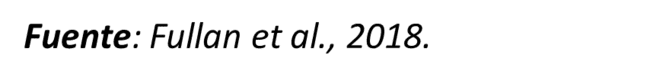 COLABORACIÓN
Trabajar sinérgicamente en grupos. 


Aprender desde la contribución de otros. 


Gestionar las dinámicas de grupo y sus desafíos de funcionamiento.
Fuente: Fullan et al., 2018.
CIUDADANÍA
Pensar y actuar como ciudadanos y ciudadanas globales. 
Abordar problemas globales, en una comprensión profunda considerando distintos valores.
Interés genuino por aportar a resolver problemas reales del mundo actual que afectan el comportamiento humano y el medioambiente.
Alta sensibilidad y respeto por otras culturas..
Fuente: Fullan et al., 2018.
Comunicarse efectivamente con una variedad de estilos, modos y herramientas, incluyendo las digitales.
Comunicarse efectivamente con diferentes audiencias.
Reflexionar y usar el proceso de aprendizaje para mejorar la comunicación.
COMUNICACIÓN
Fuente: Fullan et al., 2018.
Evaluar información y argumentos.
 Realizar conexiones e identificar patrones.
Resolver problemas complejos.
 Construir conocimiento profundo. 
Experimentar, reflexionar y tomar decisiones en el mundo real.
PENSAMIENTO CRÍTICO
Fuente: Fullan et al., 2018.
actividad
1.- Formar grupos para reflexionar en torno a las siguientes preguntas:

¿Qué tarea de aprendizaje hemos implementado para desarrollar estas competencias en las y los estudiantes?

 ¿Cuál de estas competencias requiere ser desarrollada de manera prioritaria por las y los estudiantes?, ¿por qué pensamos eso?, ¿qué evidencias poseemos?
2.- Plenario
Gracias